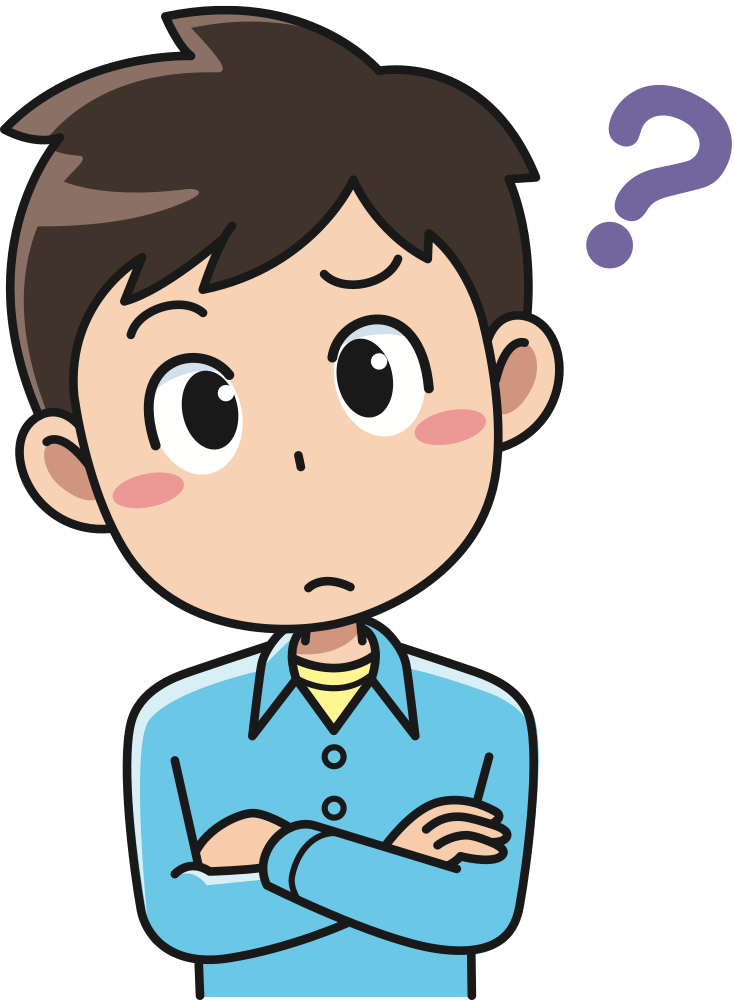 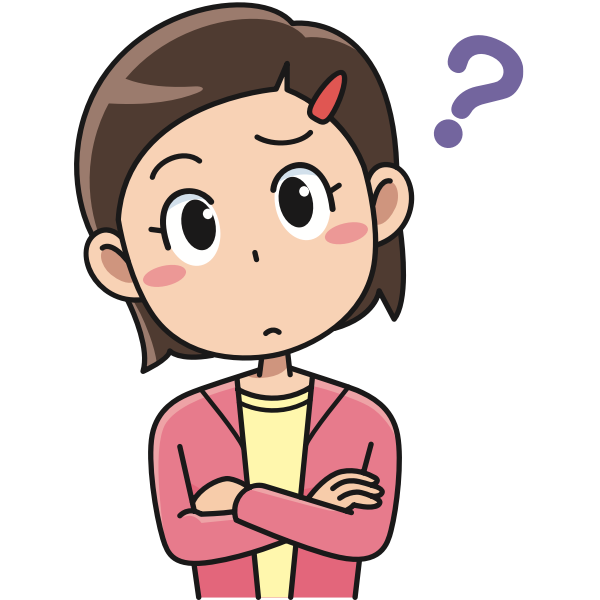 WORDS 
STARTING 
WITH…
Príloha č. 12
You have one minute to write them down….
READY
SET
GO
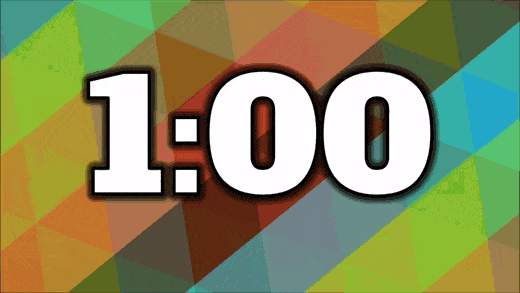 R
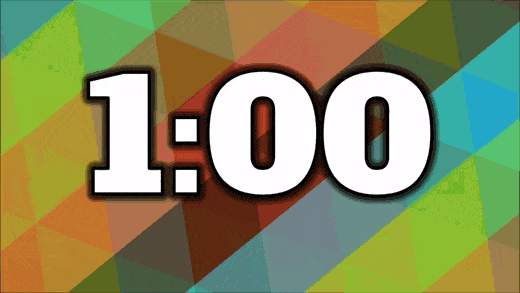 J
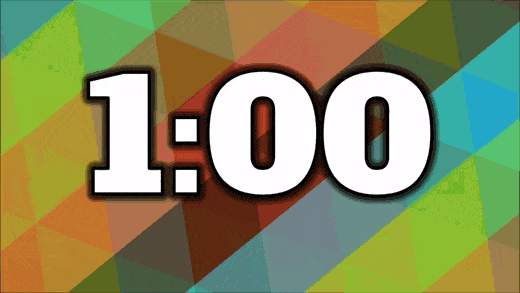 W
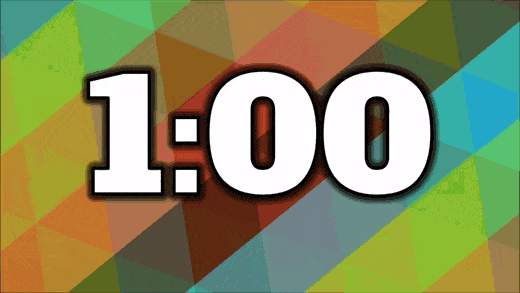 B
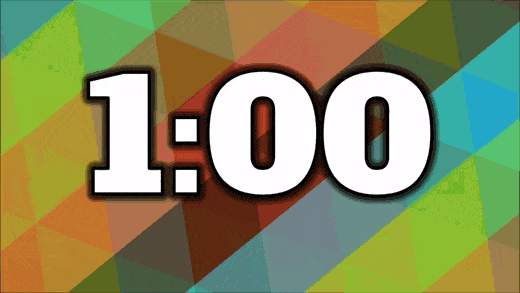 Y
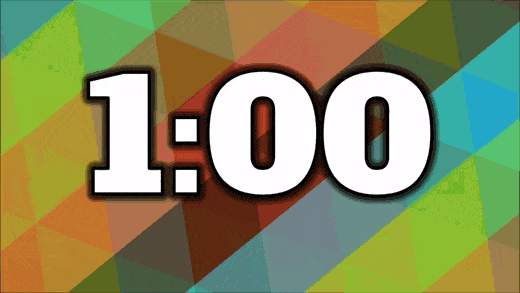 N
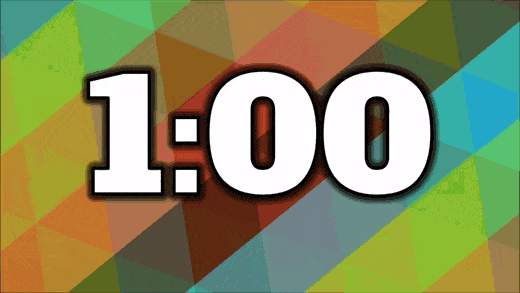 F